Programmatūras izvēle mājas birojam
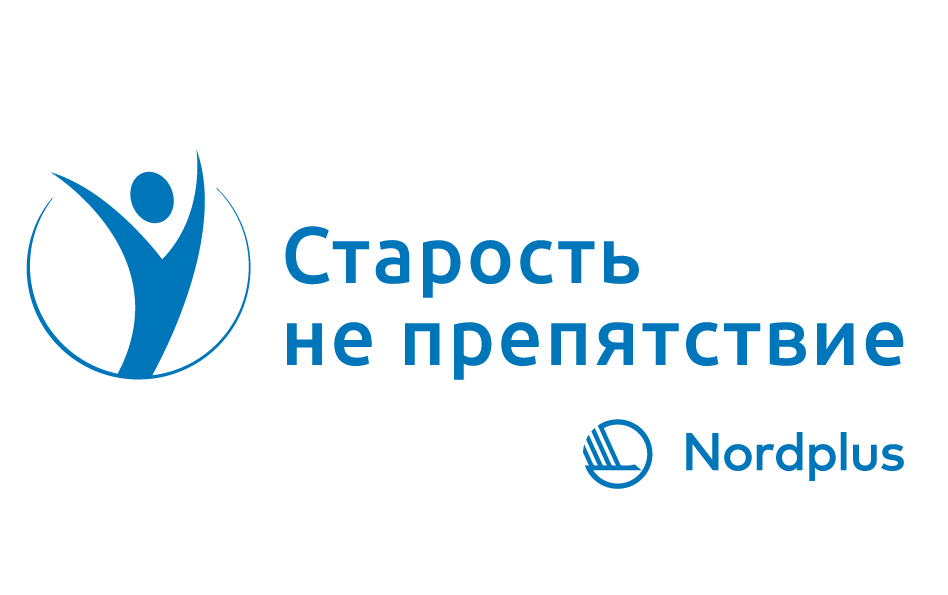 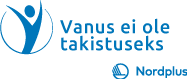 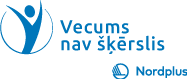 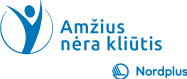 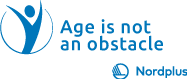 1
Priekšvārds
Bez interneta pārlūkošanas, video skatīšanās/ mūzikas klausīšanās un spēlēm, dators var noderēt, lai veidotu tekstus, veiktu aprēķinus un veidotu prezentācijas.
Visus šos uzdevumus var veikt izmantojot dažādus programmatūras komplektus.
Vispopulārākie no tiem ir:
Microsoft Office
Apache Open Office
Google Docs, Sheets and Slides, 
Veiksim nelielu salīdzinājumu, lai varētu izvēlēties apzināti.
2
Īss salīdzinājums (I)
3
Īss salīdzinājums(II)
Visi trīs programmu komplekti ir savstarpēji savietojami:
Open Office var saglabāt failus savā formātā *.odt vai kā Word *.doc un var atvērt failus, kas saglabāti kā *.odt, *.doc or *.docx un arī Excel *.xlsx
Word var atvērt un saglabāt failus kā *.odt un Excel var atvērt un saglabāt failus kā *.ods, lai tie būtu viegli pieejami the Open Office. 
Google Docs atver Word failus un Open Office fialus, bet jums tie jāaugšupielādē Google Drive vai jānosūta uz savu Gmail kontu (laikietilpīgi ) Lai dabūtu failus no Google Drive uz sava datora, jums tie jālejuplādē. Lejuplādējot teksta faili tiek konvertēti par Word dokumentiem *.docx. Google izklājlapas tiek lejuplādētas kā Excel faili.
4
Secinājumi
Izvēle, kuru programmu komplektu izmantot, ir jūsu rokās!
tā ir atkarīga no jūsu uzdevumu un nolūku mēroga un sarežģītības.
Mūsu ģimenē es izmantoju Microsoft Office 365, jo man ir sarežģīti uzdevumi, meita izmanto Open Office, bet sieva ikdienā izmanto Google Docs un Google Sheets. Ja viņai jādara kas sarežģītāks, es viņai aizdodu savu datoru 

Šajā kurā mēs iepazīsimies ar Microsoft Office, bet es sniegšu arī attiecīgās komandas Open Office 
5